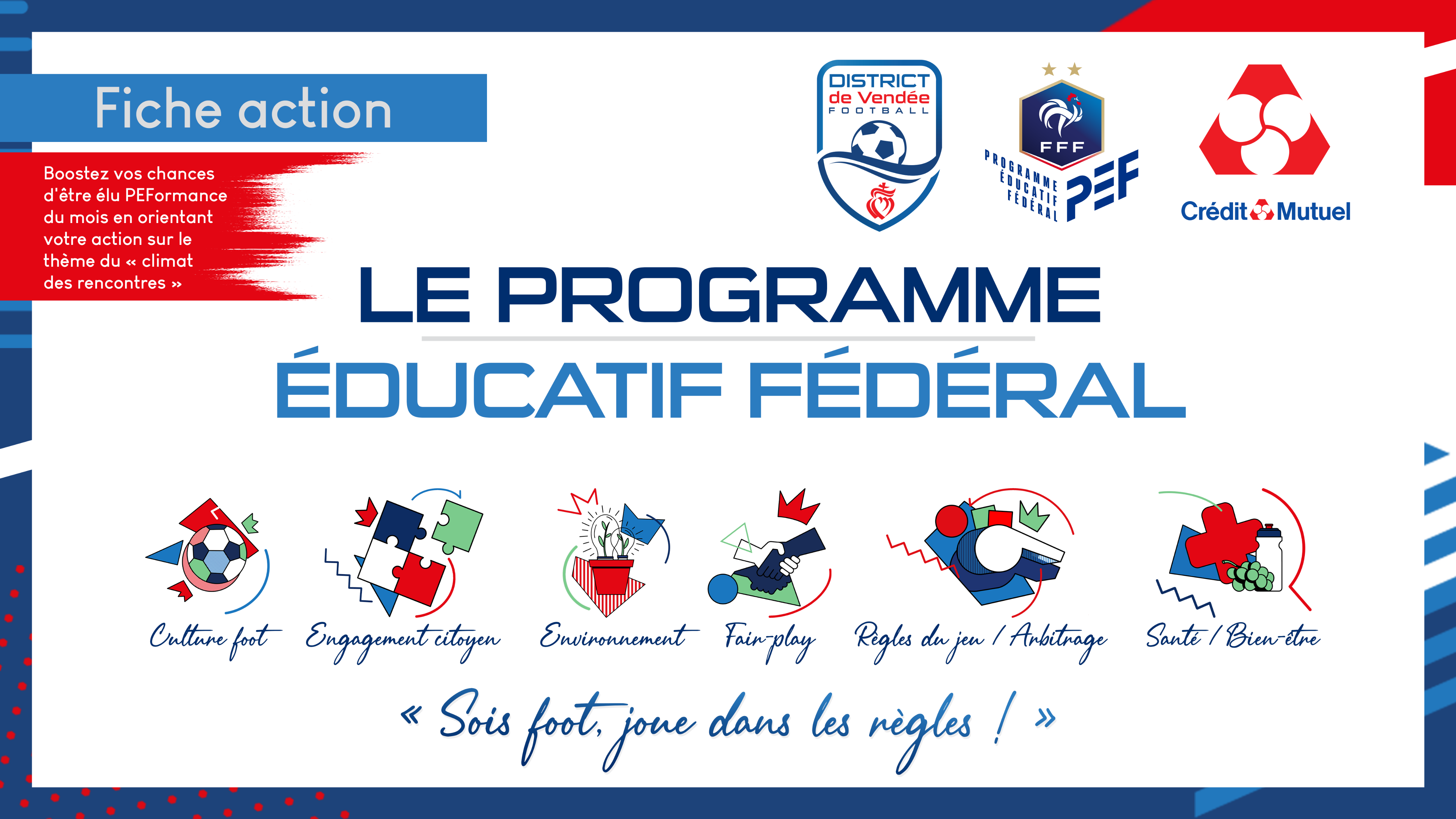 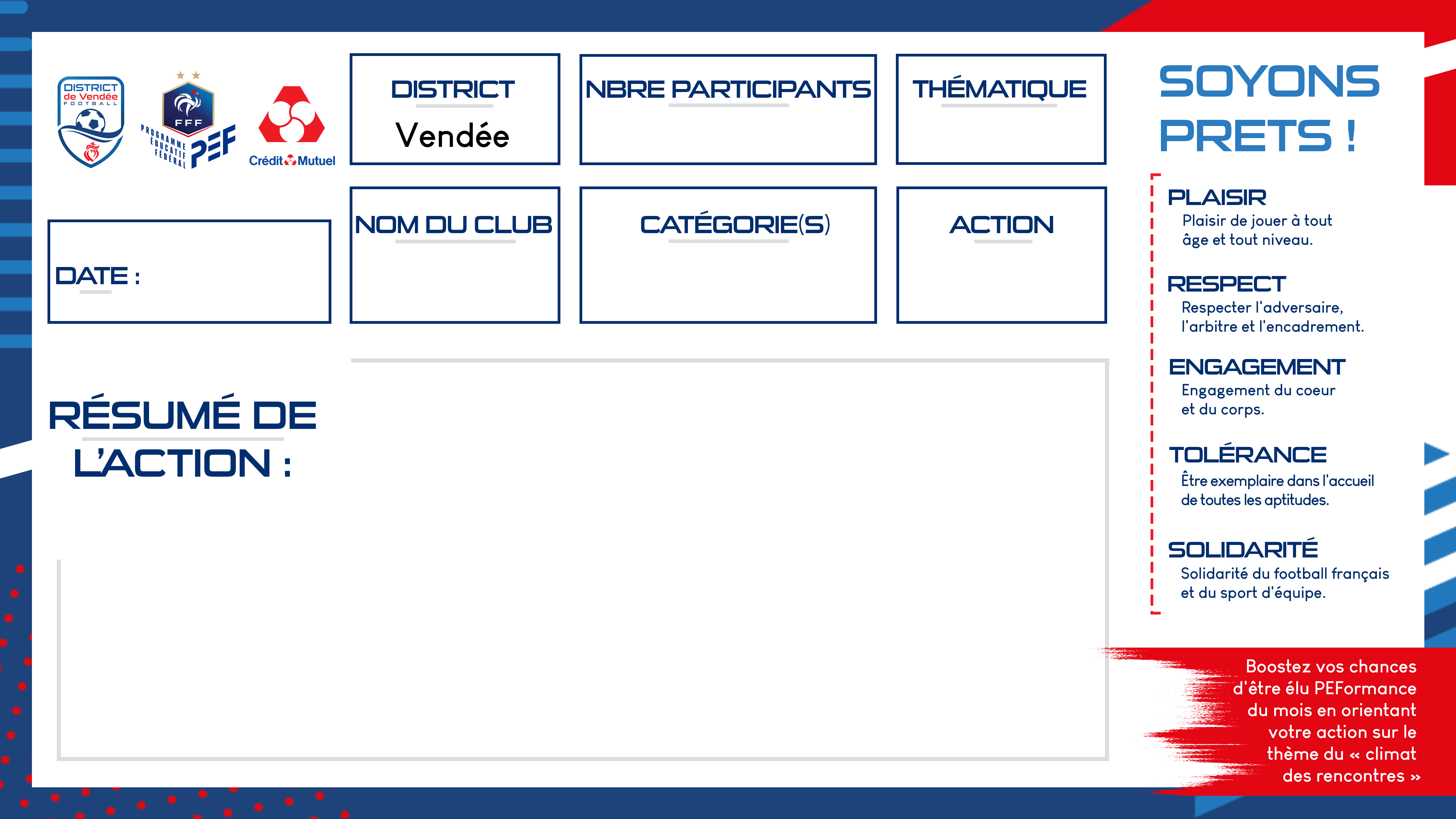 8
Formation
TVEC 85 Les Sables d’Olonne
Formation PSC1
24 Octobre
Dirigeants
Le lundi 24 octobre, 8 dirigeants ont participé à une formation diplômante aux premiers secours (PSC1), dirigée par Philipe Piveteau, responsable de l’école de foot du club et formateur aux premiers secours au collège.

C’était une formation enrichissante et surtout nécessaire pour nos dirigeants qui sont autour des terrains.
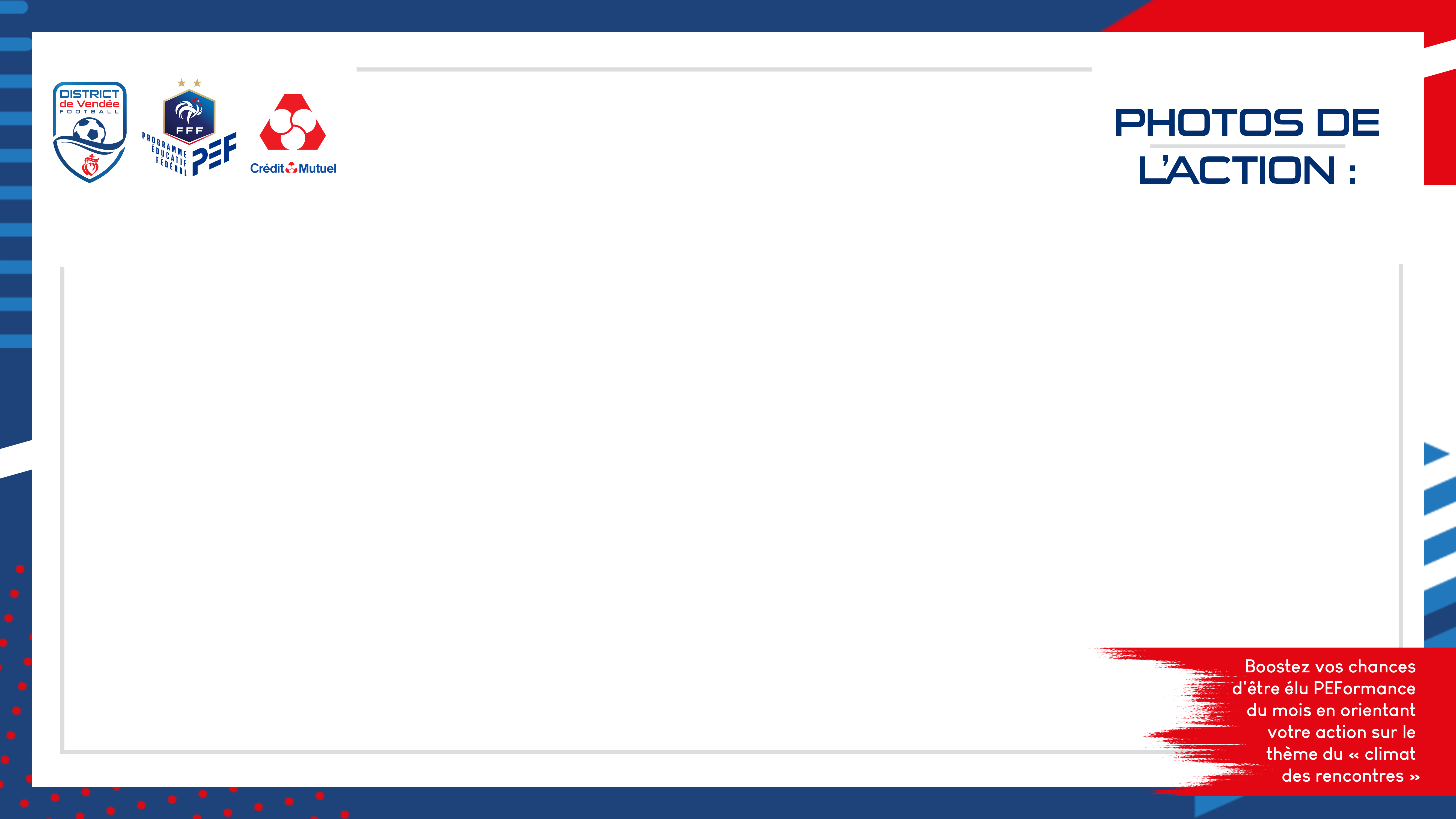 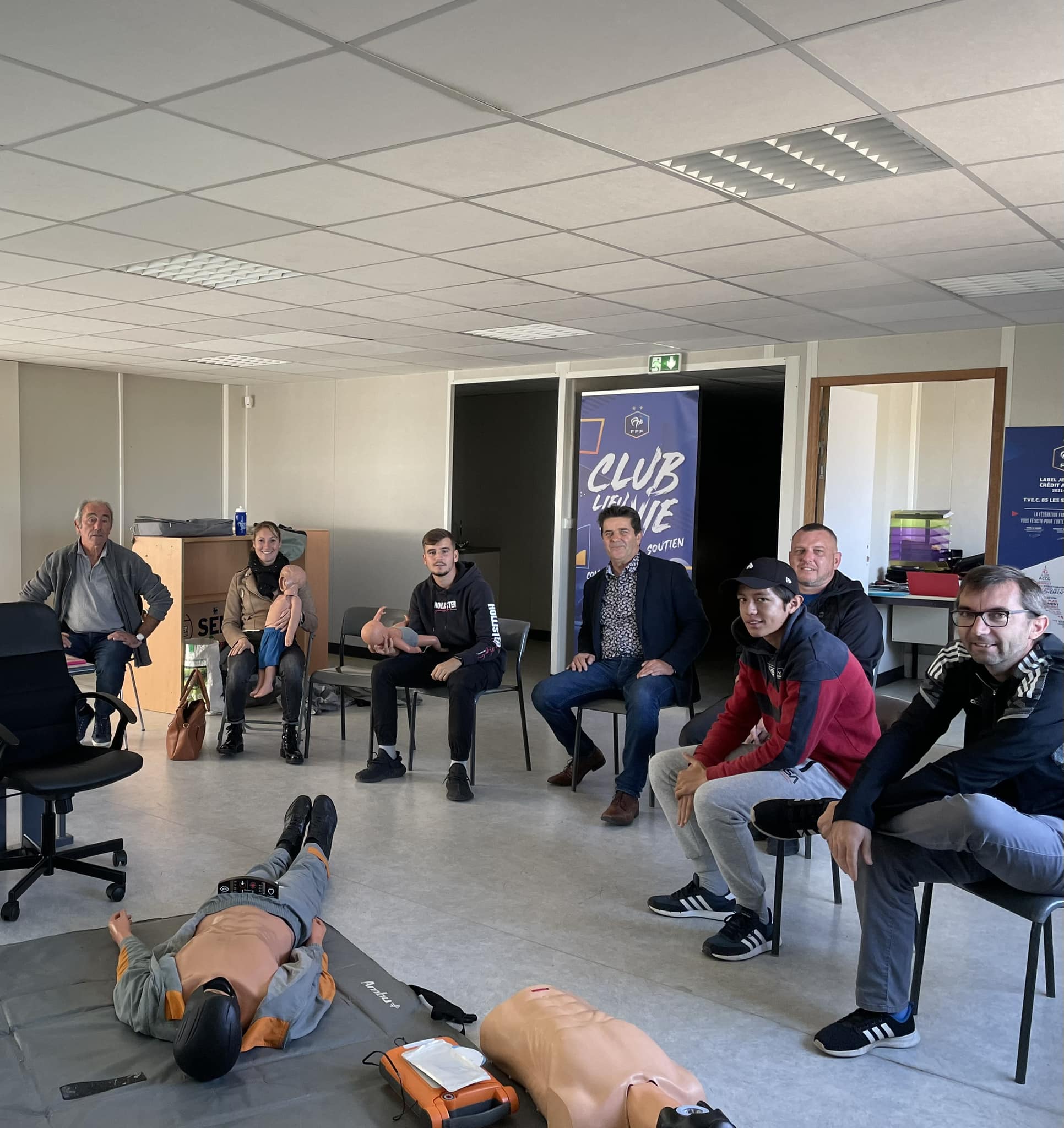